«Все профессии важны»
Внеклассное занятие 
по развитию речи и слуха
в 3 классе
ГБС(К)ОУ школа-интернат I-II вида
г.Тихорецка Краснодарского края
воспитатель В.А. Зотова
Выпо̅лня́й движе́ния и‿го̅во̅ри́.






Ф_____
Скажи́ на‿о̅дно́м вы́до̅хе.
Ф__аф__оф__у
Ф__аф__оф__уф__и
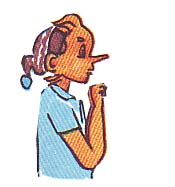 Дежурные звуки Ц-Т, ТЬ
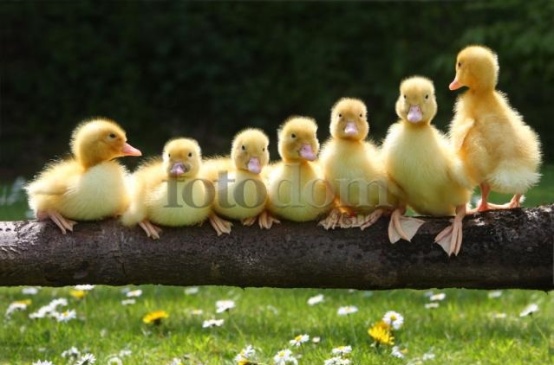 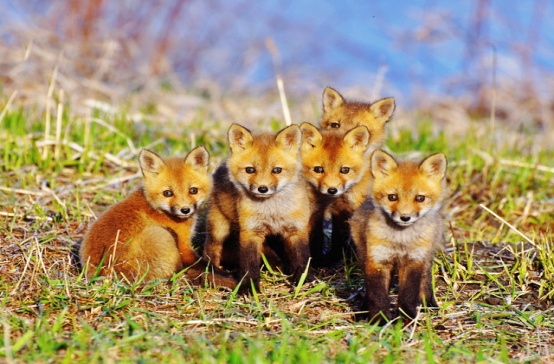 Тема занятия
 «Все профессии важны»
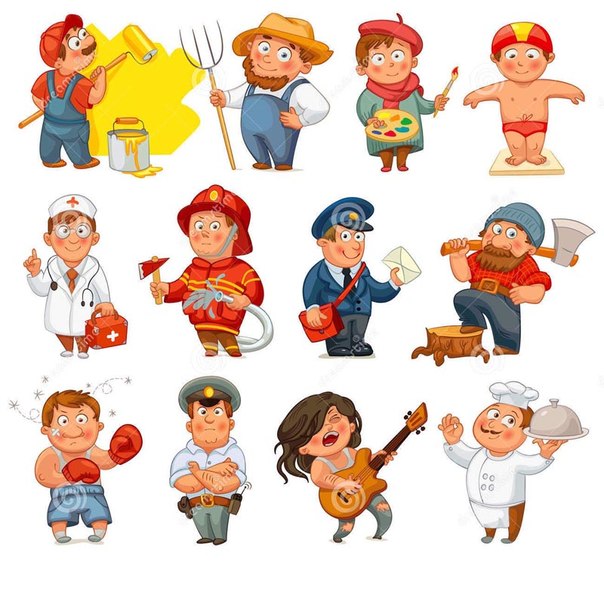 Игра «Определи по действию»
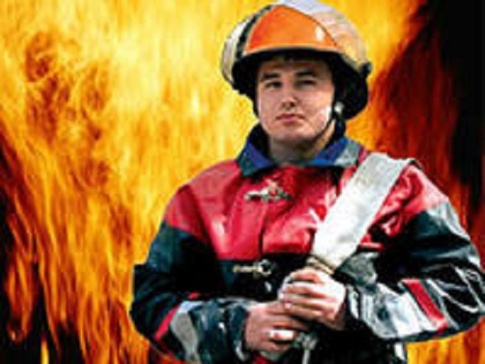 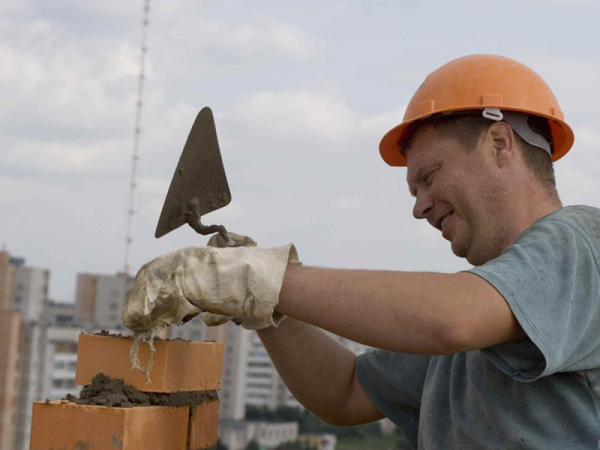 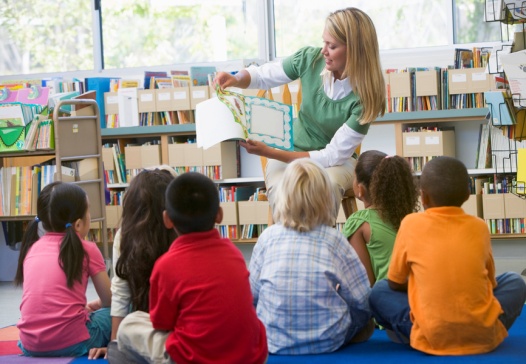 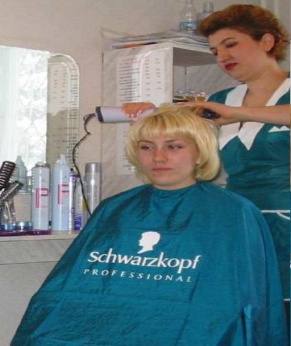 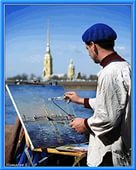 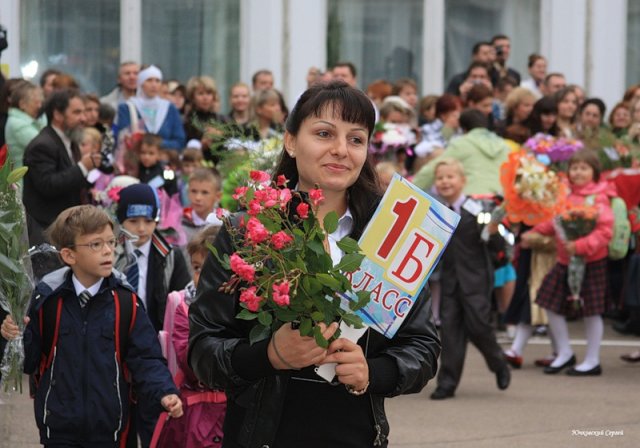 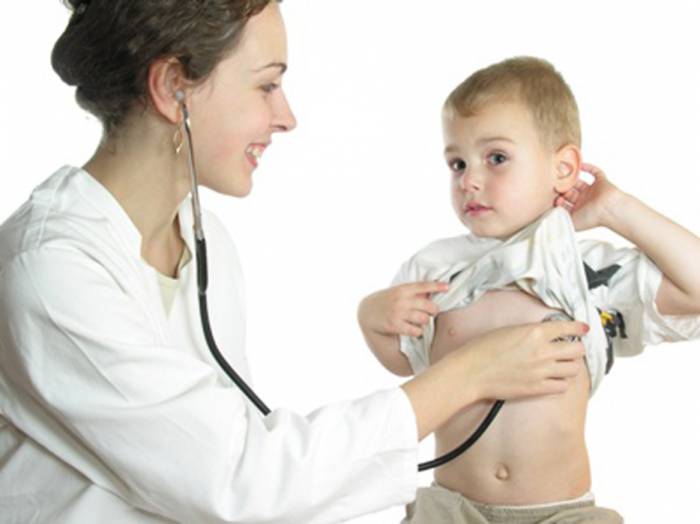 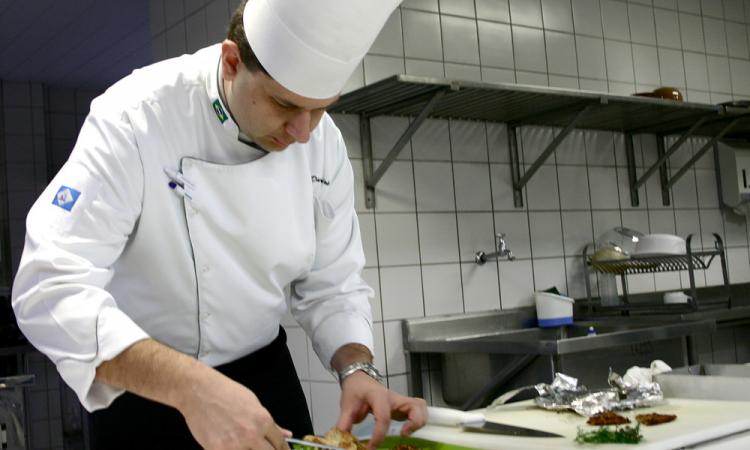 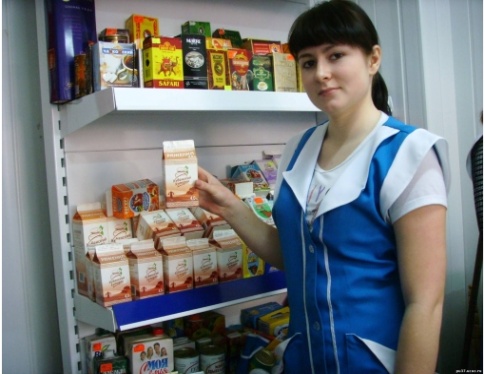 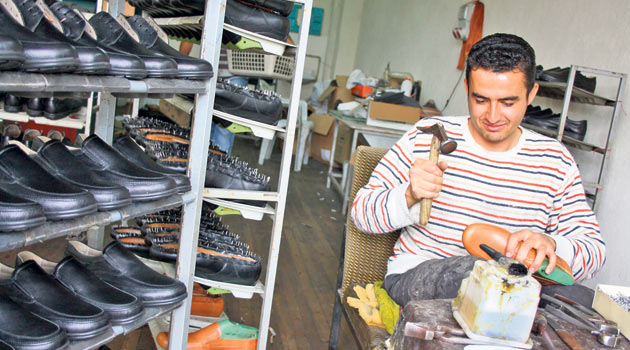 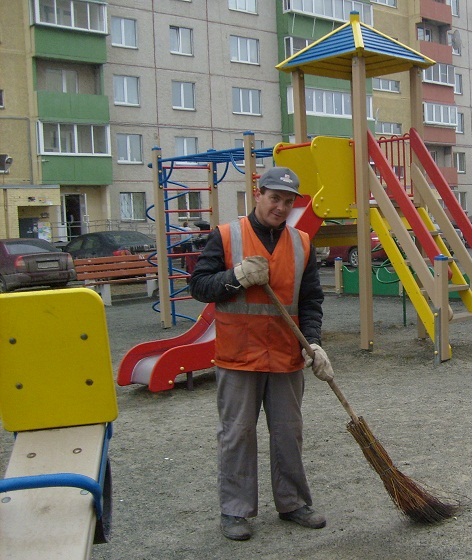 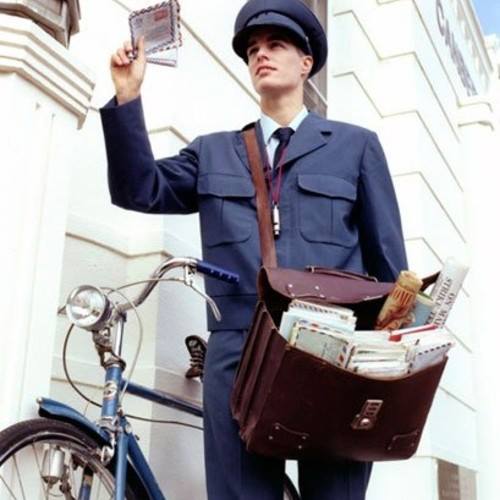 Игра «Строитель»
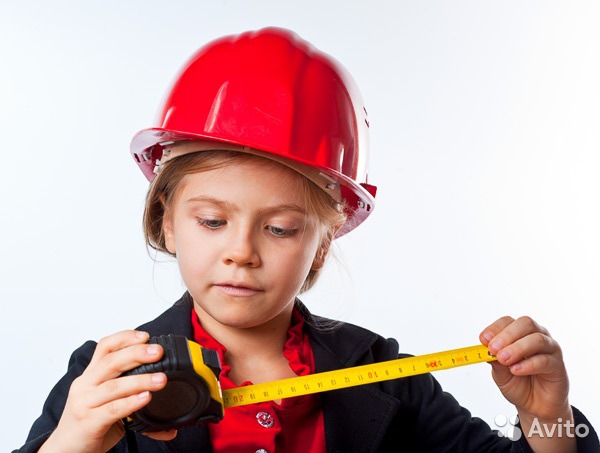 Физминутка «Мир профессий»

Мы в профессии играли
В миг мы поварами стали
В повара мы поиграли
И шоферами вдруг стали
Руль теперь у нас в руках
Быстро едем, просто класс!
А теперь мы продавцы
Продаем мы огурцы
Раз огурчик, два и три – 
Мы такие молодцы!
Вот закончилась игра 
Вновь на стулья нам пора.
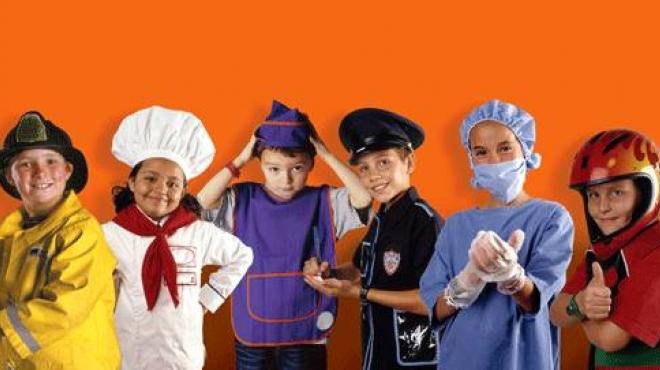 Игра «Угадай, кому нужны эти вещи»
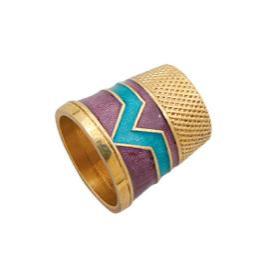 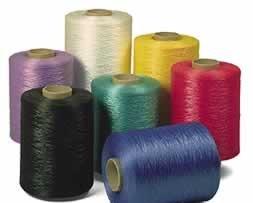 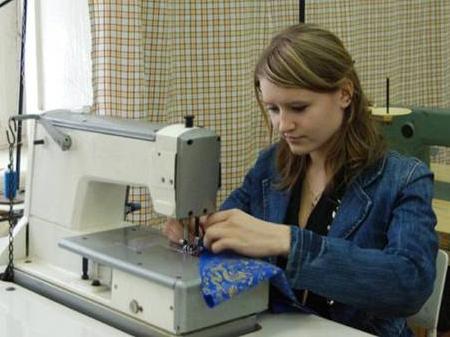 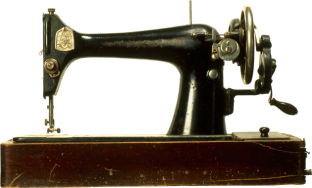 Швея
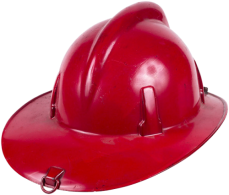 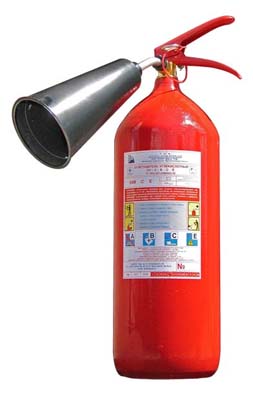 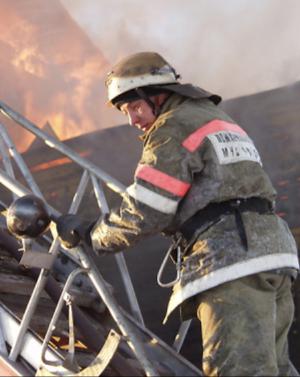 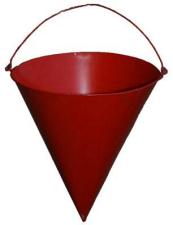 Пожарный
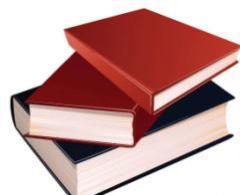 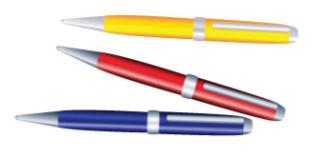 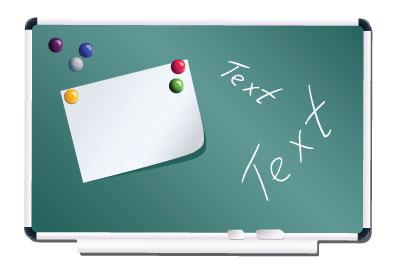 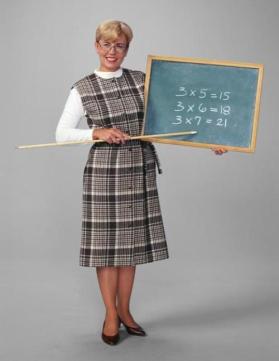 Учитель
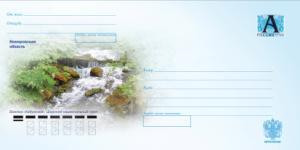 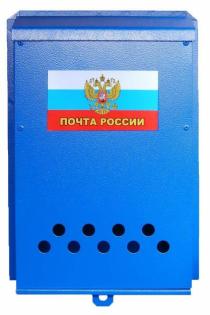 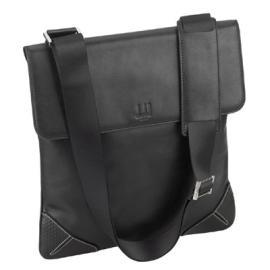 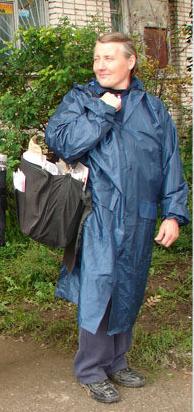 Почтальон
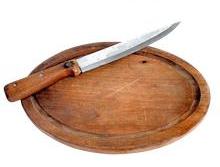 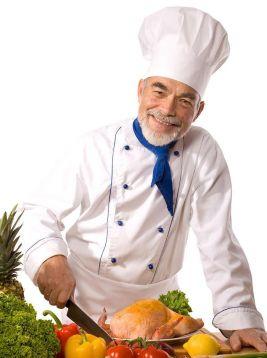 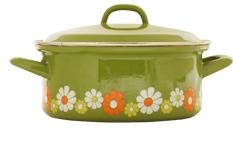 Повар
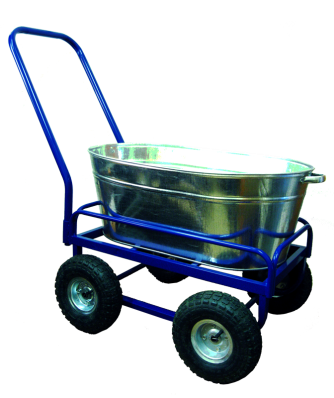 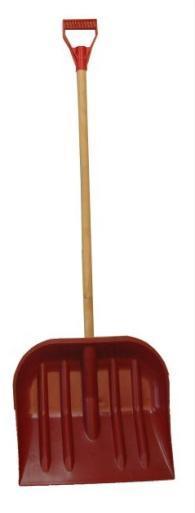 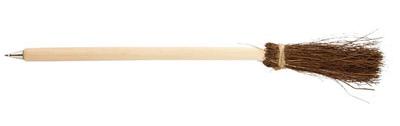 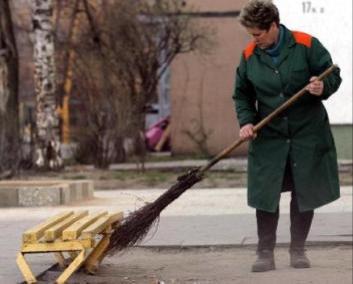 Дворник
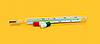 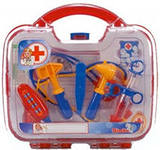 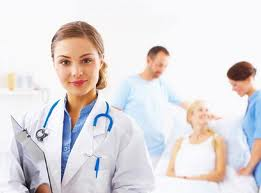 Врач
Игра «Маленький воспитатель»
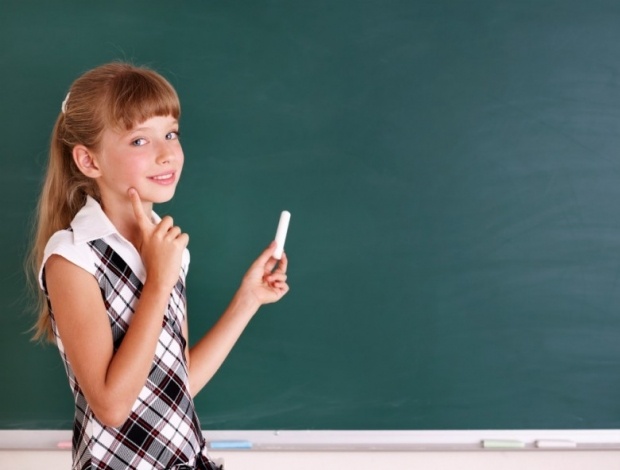 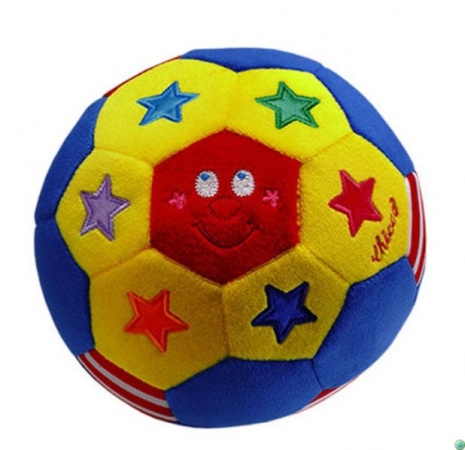 Игра «Подбери правильный предмет»
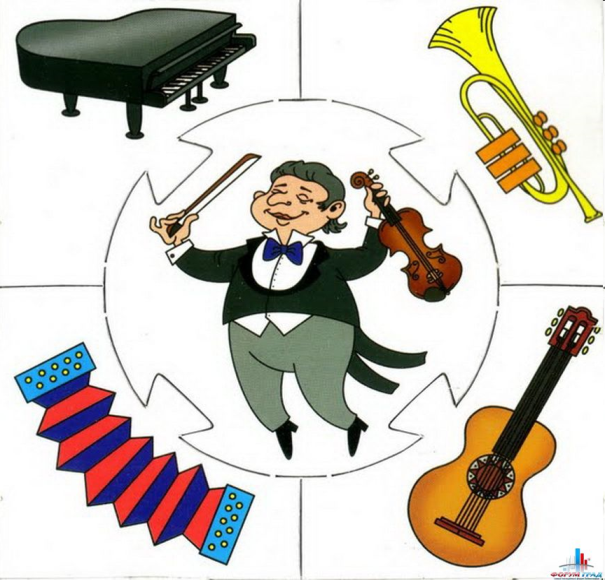 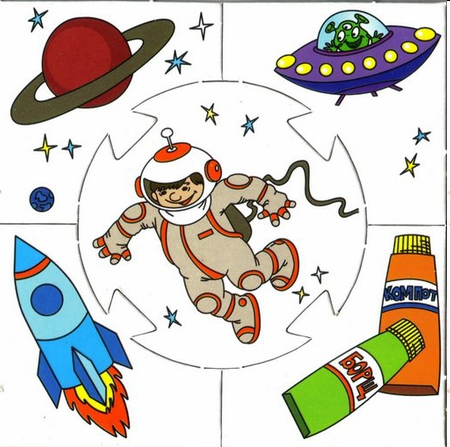 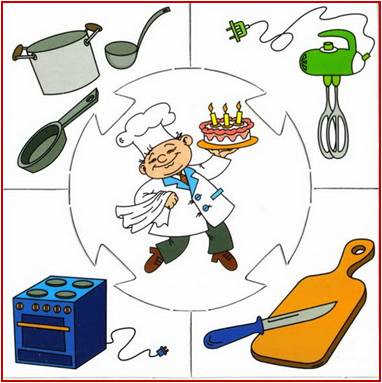 Какая тема занятия?
Тема занятия «Все профессии важны».
О ком мы говорили?
Мы говорили о людях разных профессий.
Какой главных труд все детей?
 Главный труд всех детей – это учеба в школе.
ПРЕЗЕНТАЦИЮ ПОДГОТОВИЛА:

Зотова Вера Александровна - 
ВОСПИТАТЕЛЬ Тихорецкой СПЕЦИАЛЬНОЙ  (КОРРЕКЦИОННОЙ ШКОЛЫ) I, II ВИДА

ПРЕЗЕНТАЦИЯ ПРЕДНАЗНАЧЕНА ДЛЯ ДЕТЕЙ МЛАДШЕГО ШКОЛЬНОГО ВОЗРАСТА С НАРУШЕНИЕМ СЛУХА

Использованы ресурсы интернета:

http://images.yandex.ru/yandsearch.text
 http://detkam.e-papa.ru/zagadki/3/21/
http://yandex.ru/yandsearch
http://pochemu4ka.ru/
http://kgskouskosh3.ru/DswMedia/prezentaciya-1kzanyatiyuprofessii.pptx